De kerk als oefenruimte
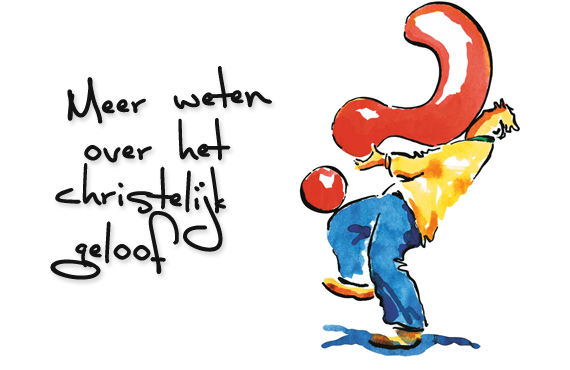 De kerk als oefenruimte
Wat willen jullie leren 
   in de komende tijd?
Wat heb je geleerd in de kerk?
En: hoe leer je het makkelijkst? Waar leer je het meest van?
De kerk als oefenruimte
Discipelschap 

Comfort  Challenge
Troost   Uitdaging
De kerk als oefenruimte
Sake Stoppels, 
De kerk als oefenruimte, 
(Gemeente en parochie 
als gemeenschap 
van leerlingen)
De kerk als oefenruimte
Leerling van Christus

In de kracht van de Geest
Verbonden met andere leerlingen
Over de volle breedte van het leven
Verlangen te leven voor Gods Rijk
Discipelschap: leren
1. doe je samen
Discipelschap: leren
1. doe je samen
2. is luisteren naar de Ander
Discipelschap: leren
1. doe je samen
2. is luisteren naar de Ander
3. richt je op het leven in de wereld
Discipelschap: leren
1. doe je samen
2. is luisteren naar de Ander
3. richt je op het leven in de wereld
4. is je leven onder één noemer brengen
Discipelschap: leren
1. doe je samen
2. is luisteren naar de Ander
3. richt je op het leven in de wereld
4. is je leven onder één noemer brengen
5. is willen groeien
Discipelschap: leren
1. doe je samen
2. is luisteren naar de Ander
3. richt je op het leven in de wereld
4. is je leven onder één noemer brengen
5. is willen groeien
6. vraagt oefening, training, discipline
Discipelschap: leren
1. doe je samen
2. is luisteren naar de Ander
3. richt je op het leven in de wereld
4. is je leven onder één noemer brengen
5. is willen groeien
6. vraagt oefening, training, discipline
7. verkleint het verschil tussen leraar en leerling
Discipelschap: leren
1. doe je samen
2. is luisteren naar de Ander
3. richt je op het leven in de wereld
4. is je leven onder één noemer brengen
5. is willen groeien
6. vraagt oefening, training, discipline
7. verkleint het verschil tussen leraar en leerling
8. verandert je van consument in producent
Discipelschap: leren
1. doe je samen
2. is luisteren naar de Ander
3. richt je op het leven in de wereld
4. is je leven onder één noemer brengen
5. is willen groeien
6. vraagt oefening, training, discipline
7. verkleint het verschil tussen leraar en leerling
8. verandert je van consument in producent
9. zet je op eigen benen
Discipelschap: leren
1. doe je samen
2. is luisteren naar de Ander
3. richt je op het leven in de wereld
4. is je leven onder één noemer brengen
5. is willen groeien
6. vraagt oefening, training, discipline
7. verkleint het verschil tussen leraar en leerling
8. verandert je van consument in producent
9. zet je op eigen benen
10.  vraagt om bijstelling van leermethodes